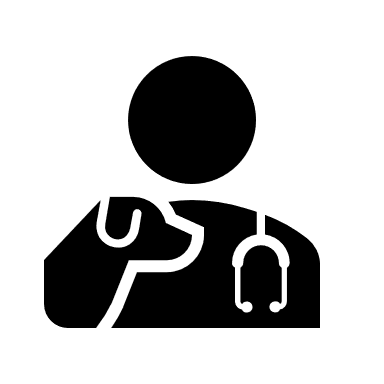 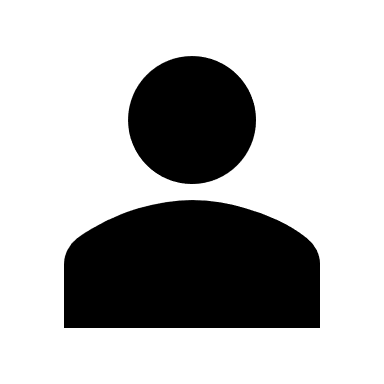 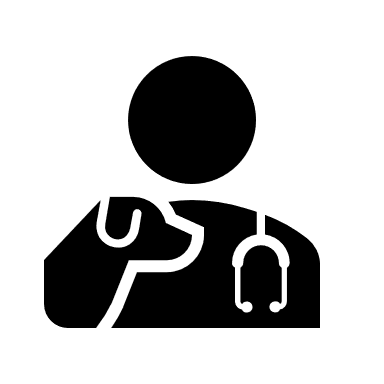 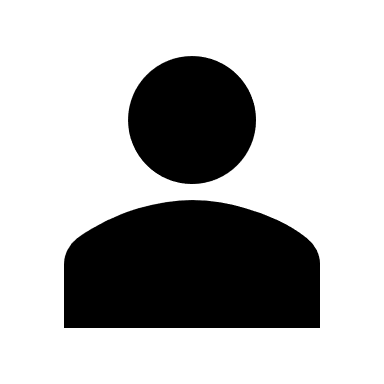 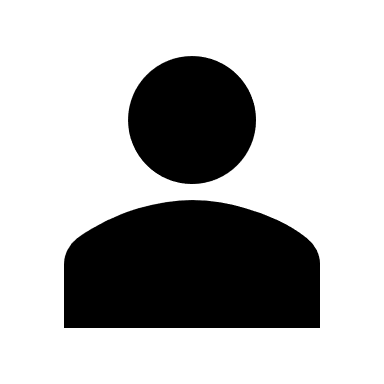 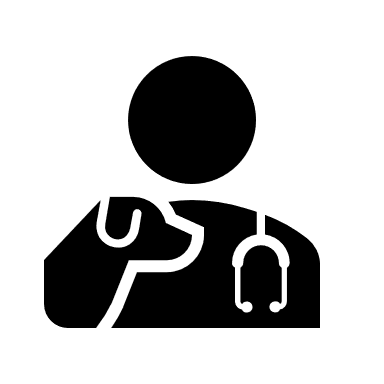 blinded
subjects don’t know which treatment they are getting
non-blinded
subjects & researcher know which treatment is being given
VS
double-blinded
subjects & researchers don’t know which treatment is being given
[Speaker Notes: A double-blind study is one in which neither the participants nor the experimenters know who is receiving a particular treatment. This procedure is utilized to prevent bias in research results. Double-blind studies are particularly useful for preventing biasdue to demand characteristics or the placebo effect.]